Об итогах реализации в 2020 году региональных проектов 
«Программа комплексного развития объединенной дорожной сети Архангельской области, Архангельской агломерации» и 
«Общесистемные меры развития дорожного хозяйства Архангельской области, Архангельской агломерации»
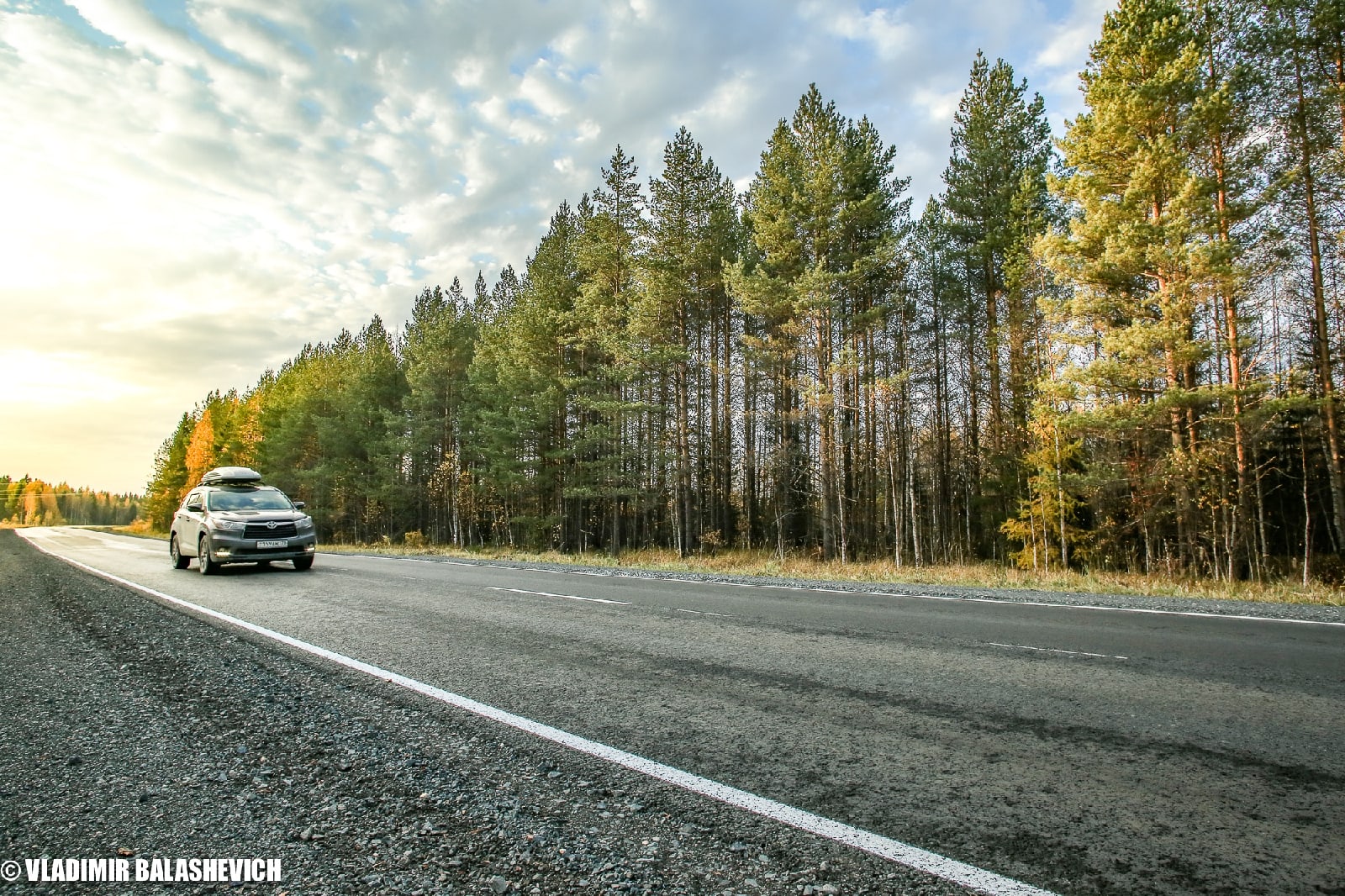 Докладчик: 
министр транспорта Архангельской области – Роднев С.В.
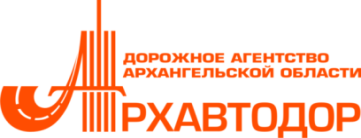 Правительство Архангельской области
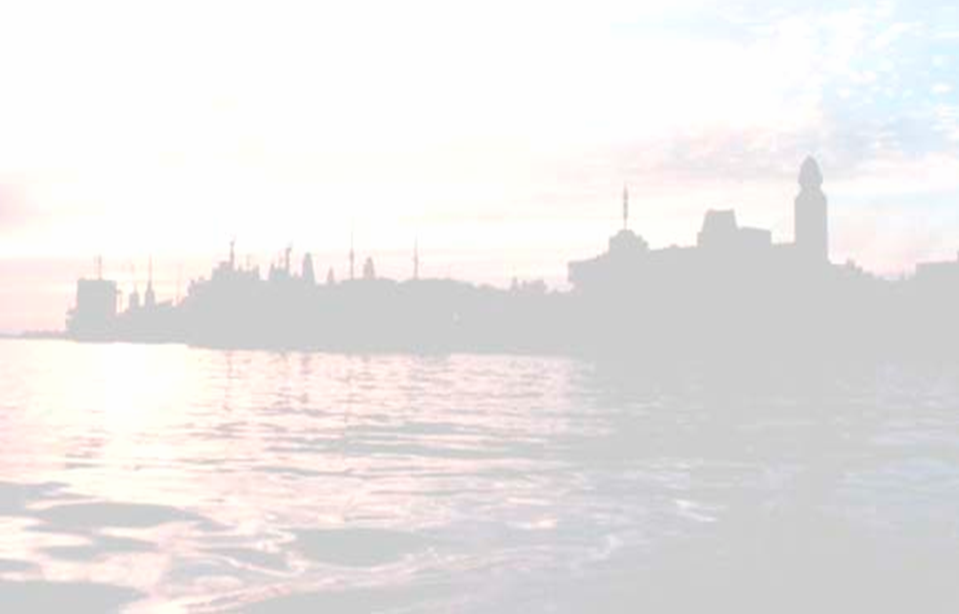 Региональный проект «Программа комплексного развития объединенной дорожной сети Архангельской области, Архангельской агломерации», 
федеральный проект «Дорожная сеть» национального проекта «БКАД»
Министерство транспорта Архангельской области
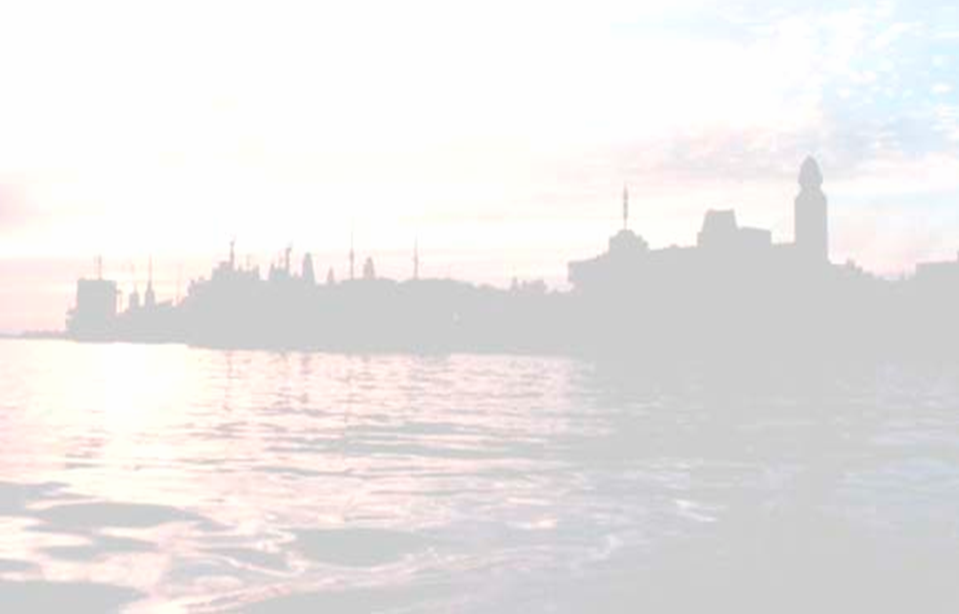 Правительство Архангельской области
Региональный проект «Программа комплексного развития объединенной дорожной сети Архангельской области, Архангельской агломерации», 
федеральный проект «Дорожная сеть» национального проекта «БКАД»
Отремонтировано в 2020 году – 62,2 км

Архангельск – 36,8 км
Северодвинск – 16,9 км
Новодвинск – 4,1 км
Приморский район – 4,4 км
Министерство транспорта Архангельской области
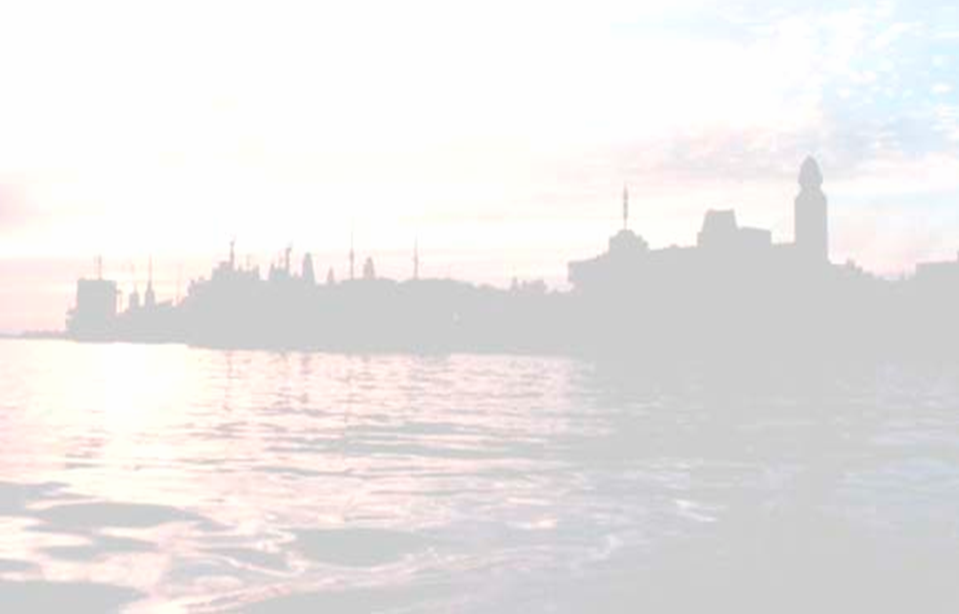 Правительство Архангельской области
Региональный проект «Программа комплексного развития объединенной дорожной сети Архангельской области, Архангельской агломерации», 
федеральный проект «Дорожная сеть» национального проекта «БКАД»
ВСЕГО, шт:
2017 – 29 
2018 – 28
2019 – 22
2020 – 22
Министерство транспорта Архангельской области
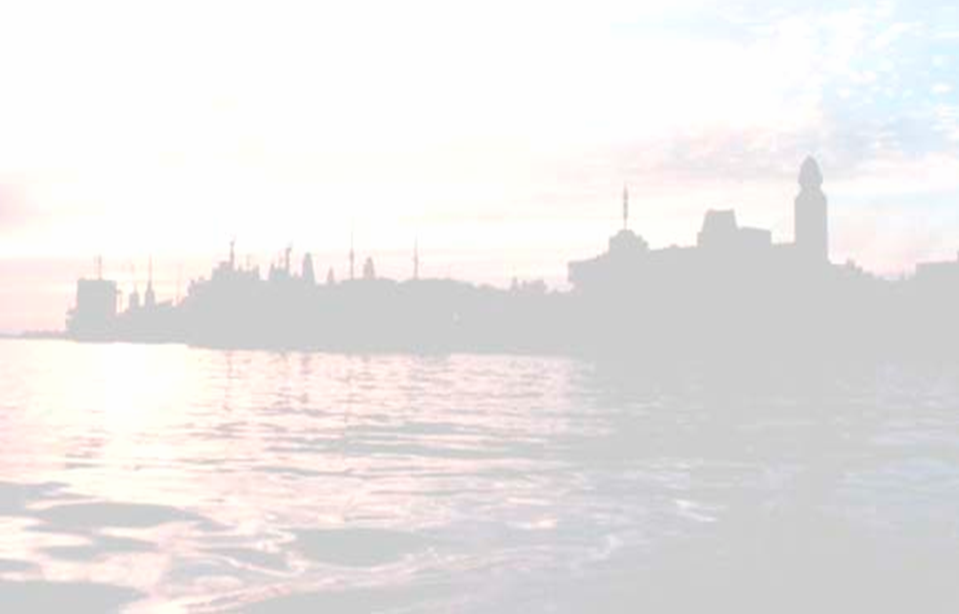 Правительство Архангельской области
Региональный проект «Программа комплексного развития объединенной дорожной сети Архангельской области, Архангельской агломерации», 
федеральный проект «Дорожная сеть» национального проекта «БКАД»
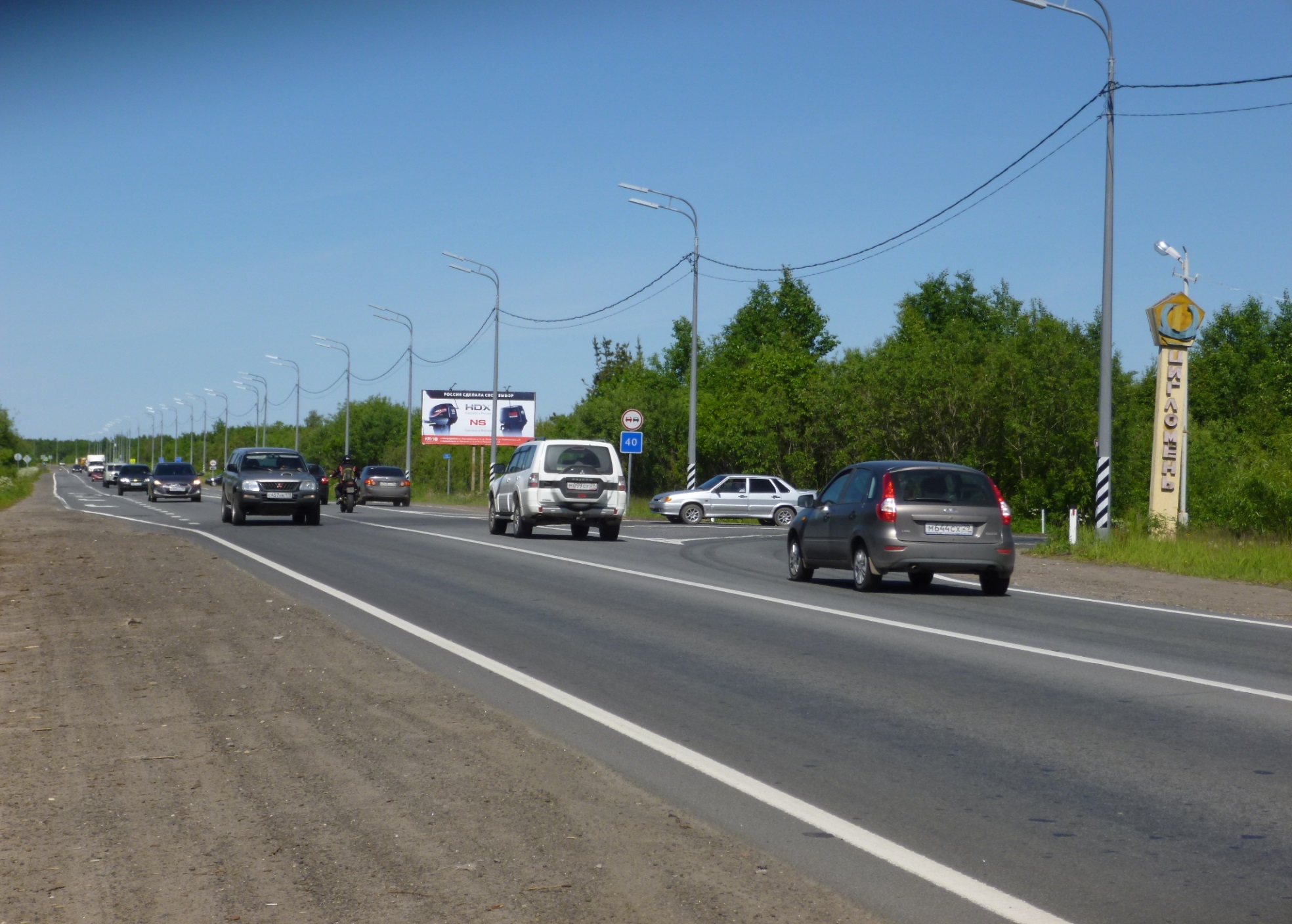 Министерство транспорта Архангельской области
Правительство Архангельской области
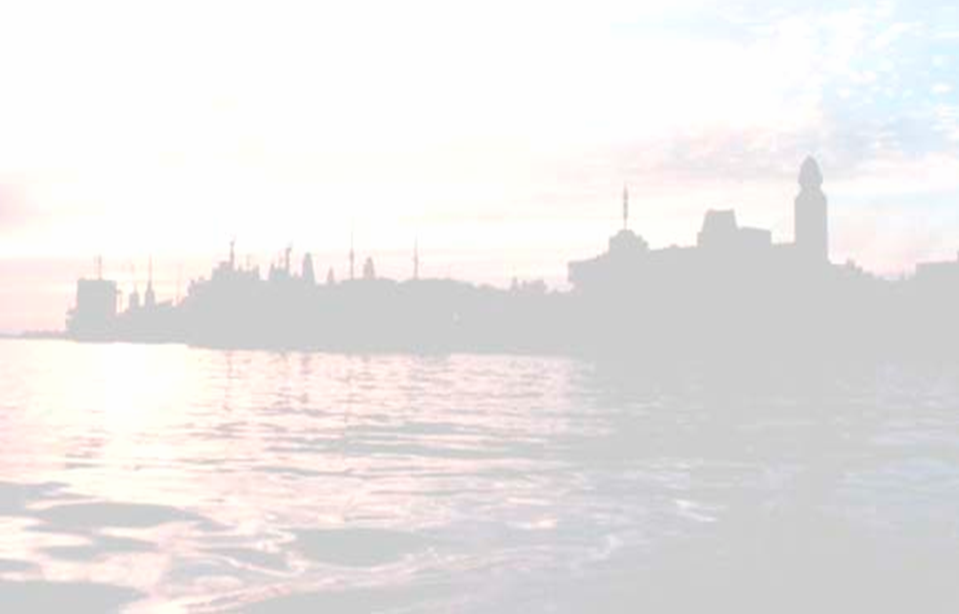 Региональный проект «Общесистемные меры развития дорожного хозяйства Архангельской области, Архангельской агломерации»
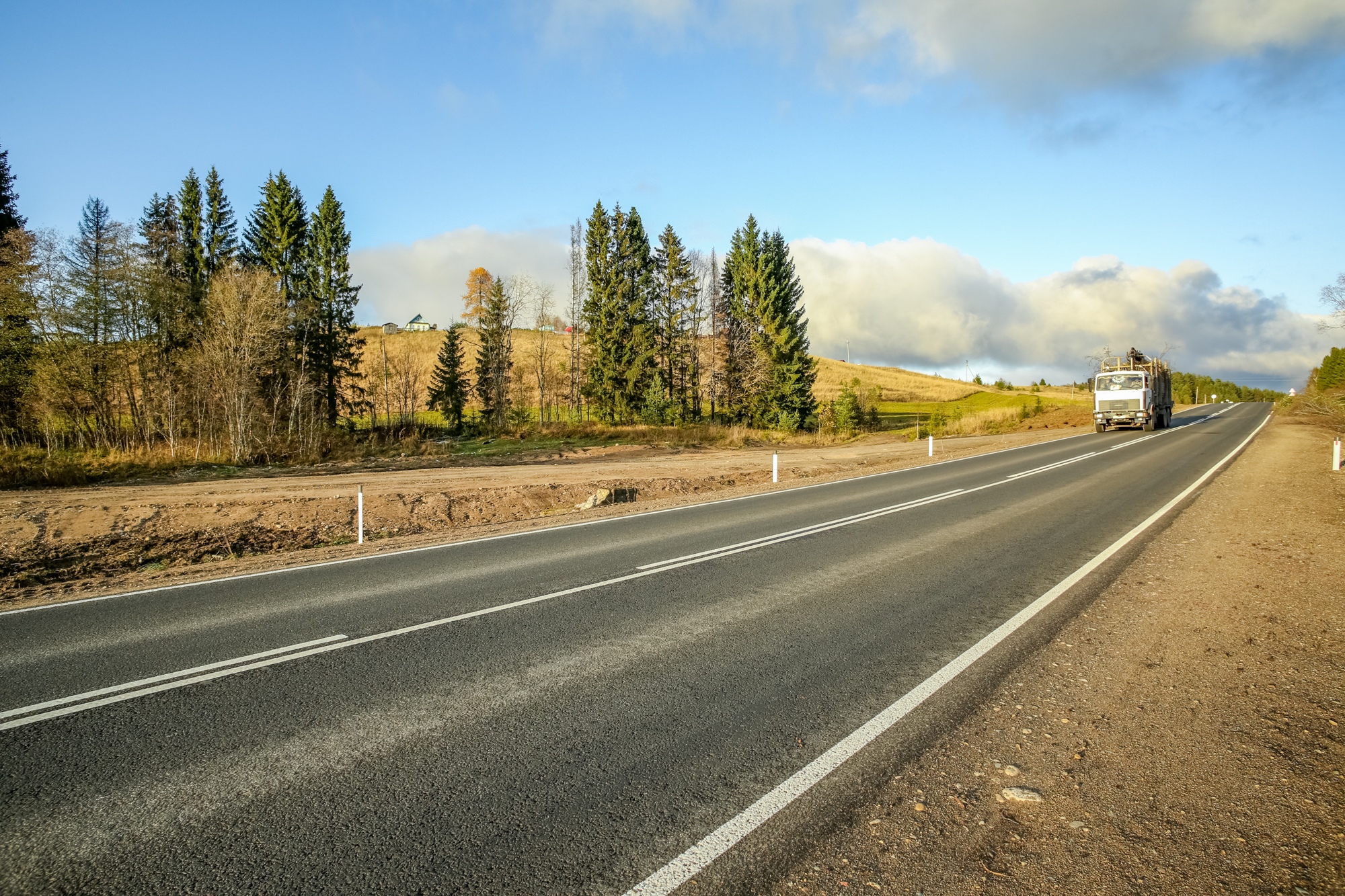 Все 8 заключенных государственных контрактов  предусматривают использование новых технологий и материалов (ЩМА, литой бордюрный камень)
Министерство транспорта Архангельской области
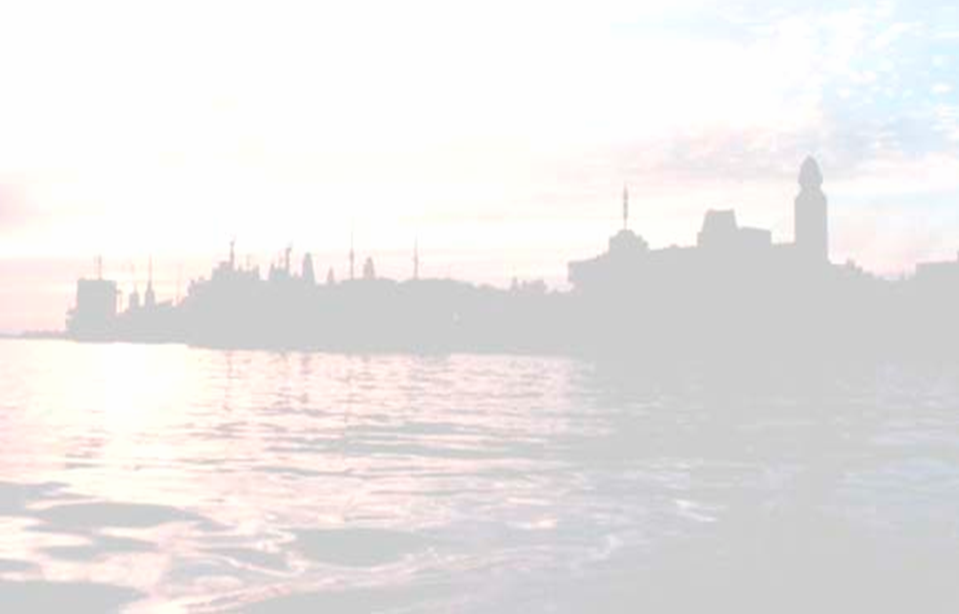 Правительство Архангельской области
Региональный проект «Общесистемные меры развития дорожного хозяйства Архангельской области, Архангельской агломерации»
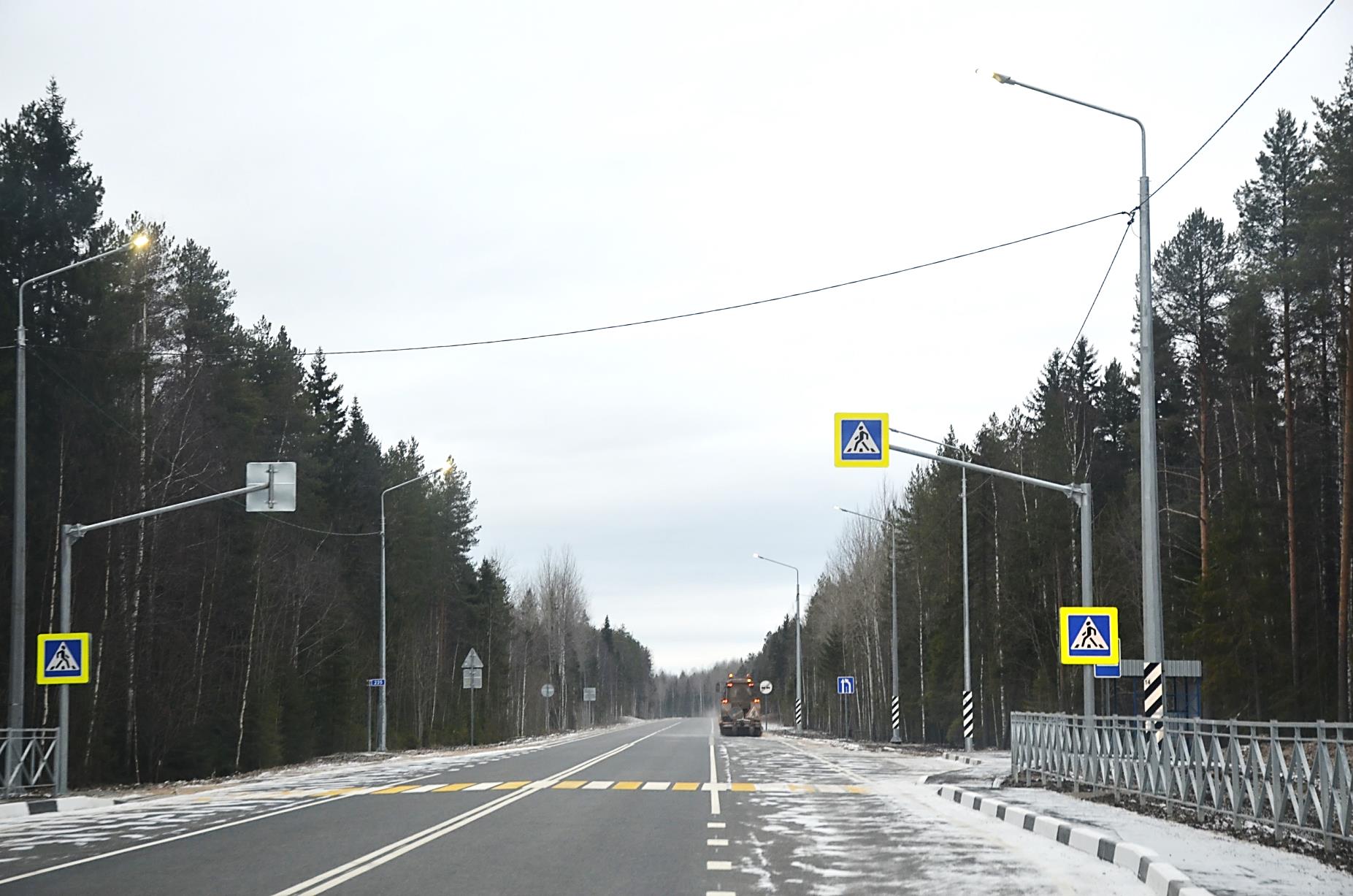 Из 8 заключенных государственных контрактов – два  на принципах КЖЦ (ремонт и дальнейшее содержание)
Министерство транспорта Архангельской области
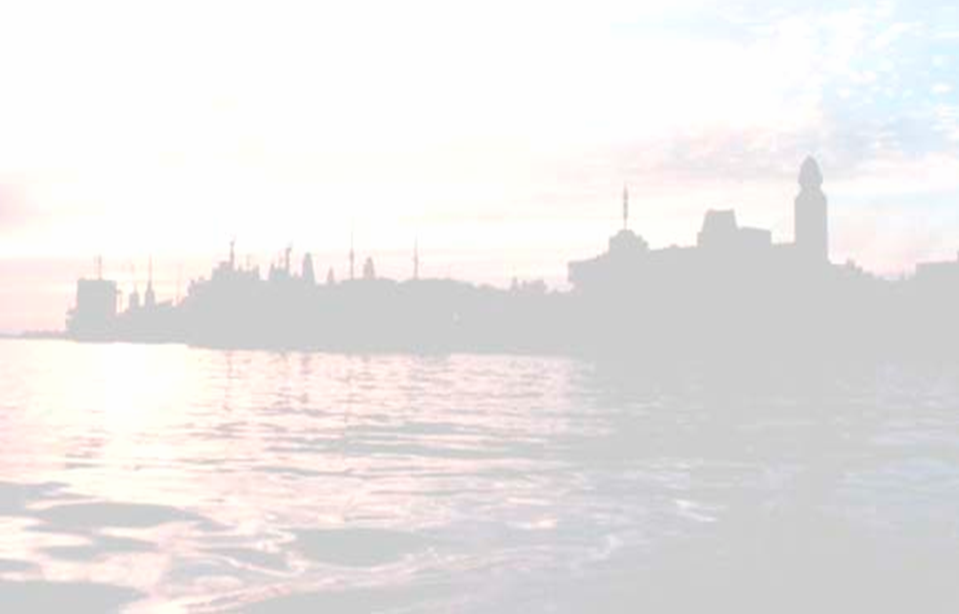 Правительство Архангельской области
Региональный проект «Общесистемные меры развития дорожного хозяйства Архангельской области, Архангельской агломерации»
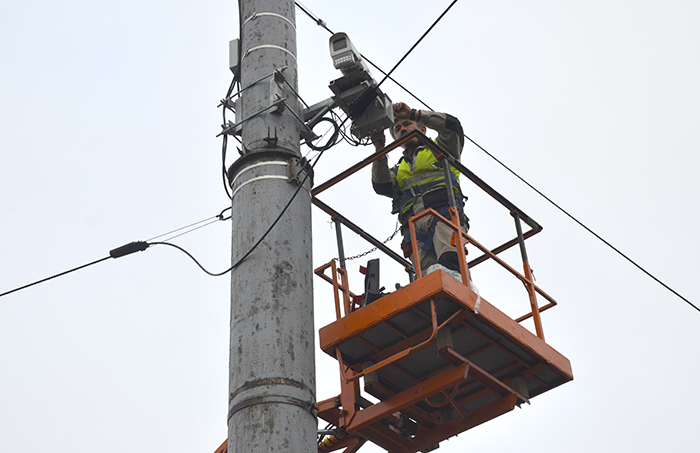 За 2020 год установлено 20 камер: 7 – на федеральных дорогах2 – на региональных, 
11 – на местных автомобильных дорогах).
Министерство транспорта Архангельской области
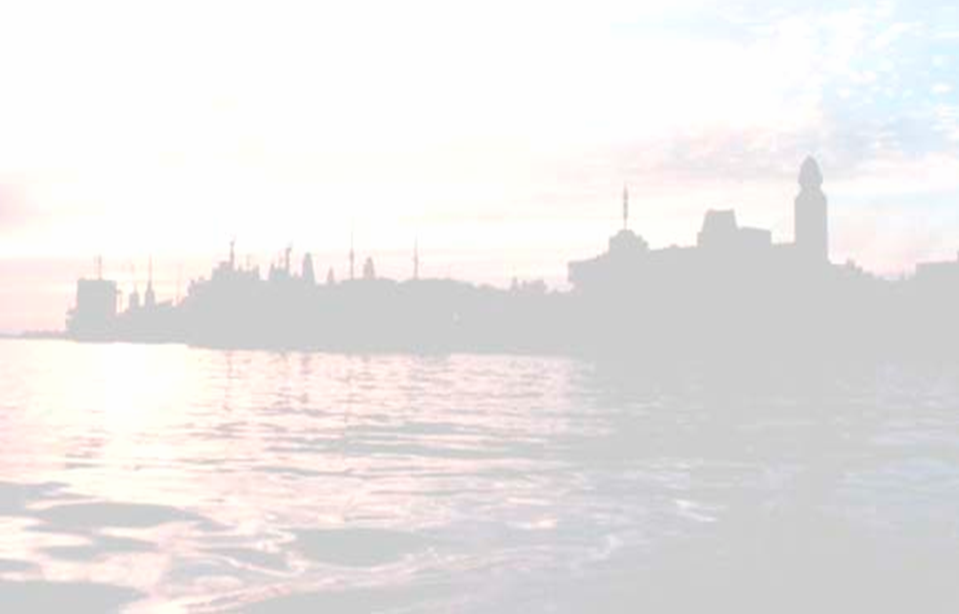 Правительство Архангельской области
Региональный проект «Общесистемные меры развития дорожного хозяйства Архангельской области, Архангельской агломерации»
В 2020 году выполнена установка АПВГК на автомобильной дороге Исакогорка – Новодвинск – Холмогоры, км 19+300
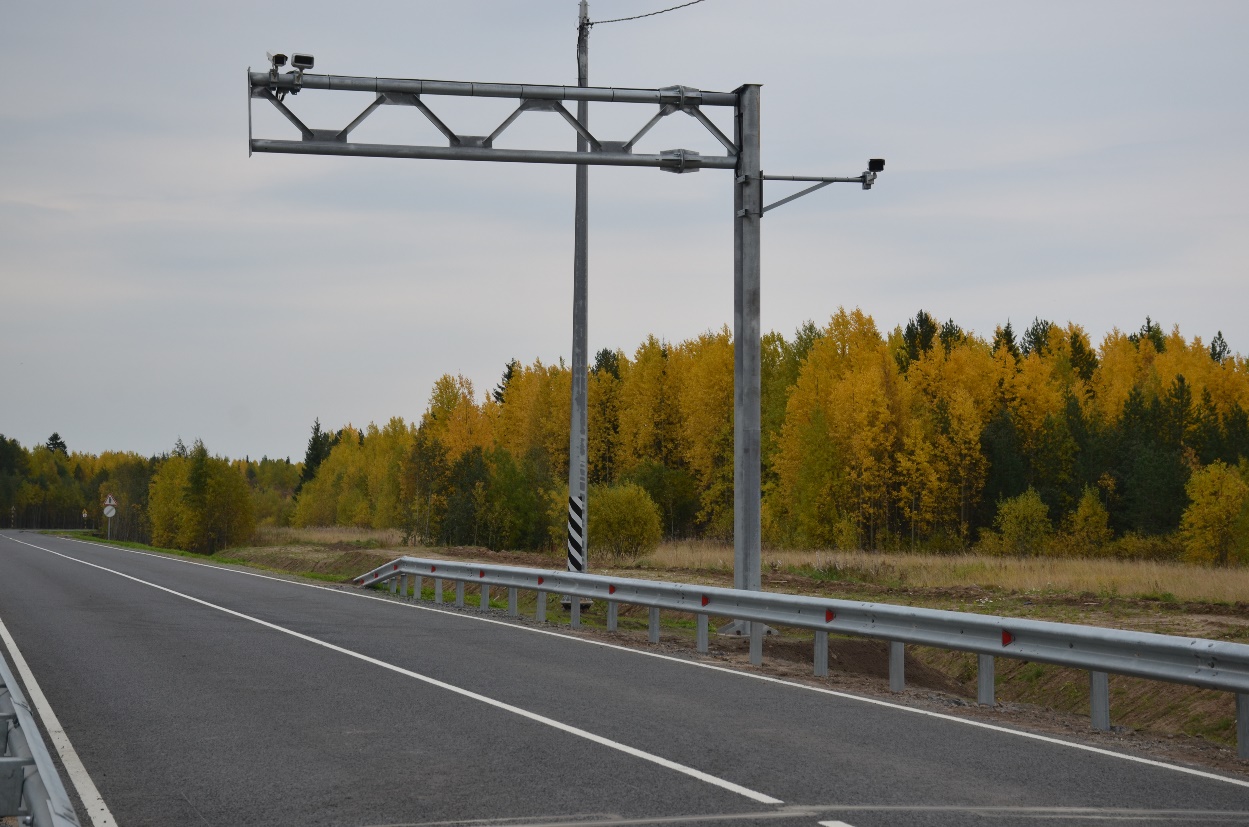 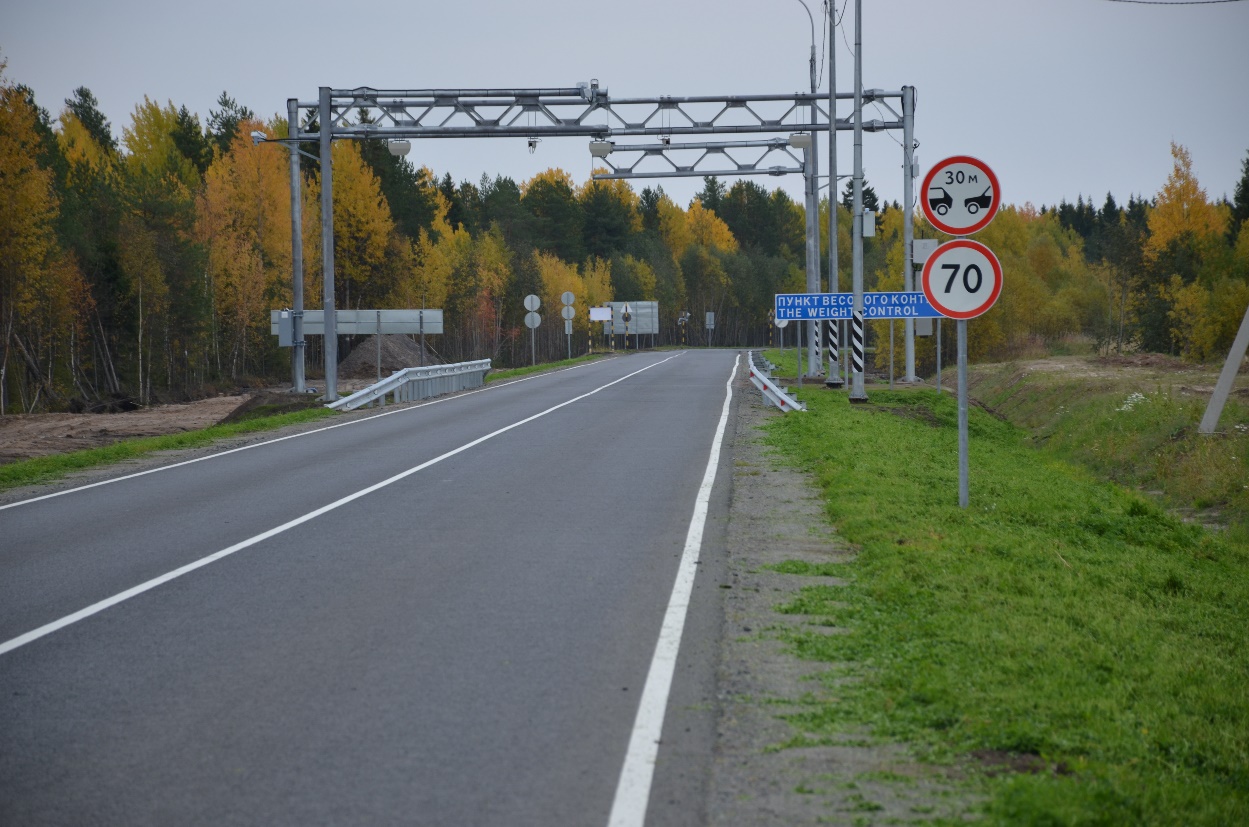 Министерство транспорта Архангельской области
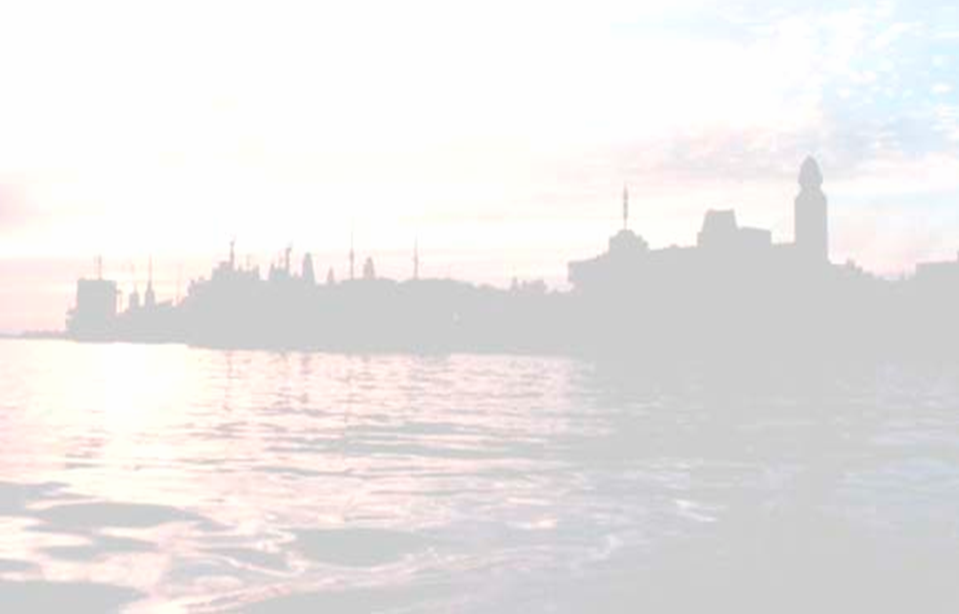 Правительство Архангельской области
Региональный проект «Общесистемные меры развития дорожного хозяйства Архангельской области, Архангельской агломерации»
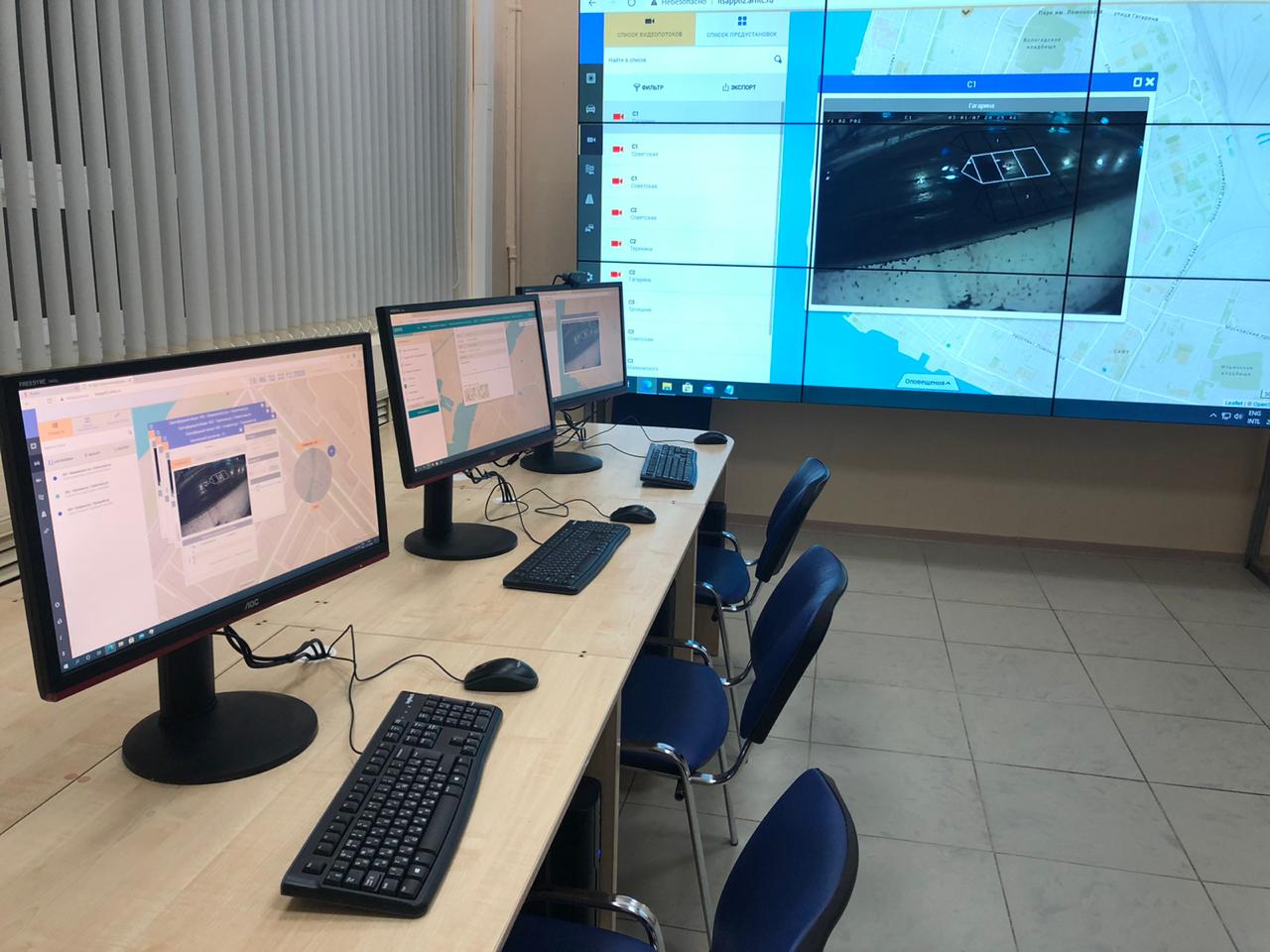 В 2020 году введена в эксплуатацию единая Платформа Управления Транспортной Системой для государственных нужд Архангельской области
Объем финансирования 80 млн. рублей – федеральный бюджет
Министерство транспорта Архангельской области
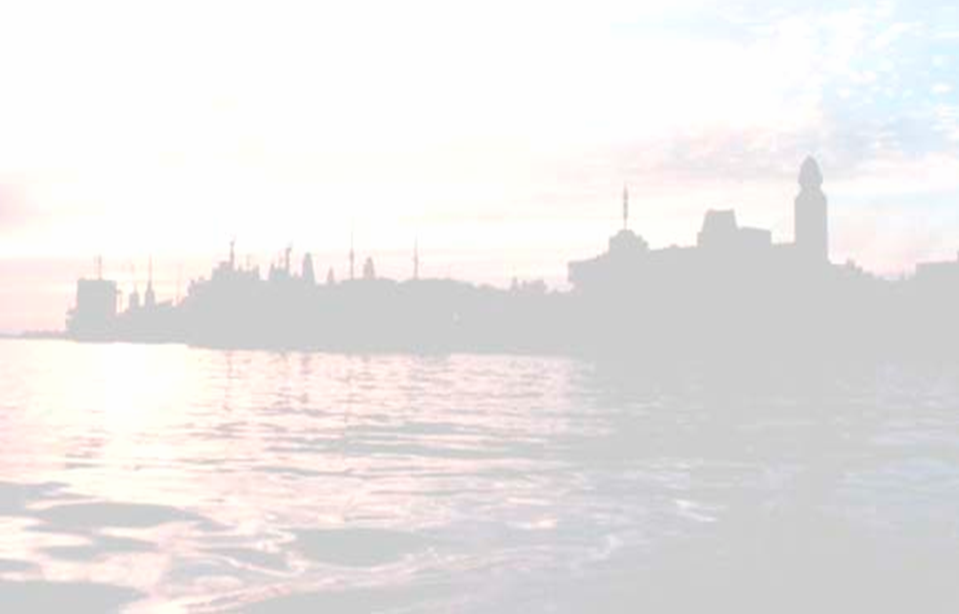 Правительство Архангельской области
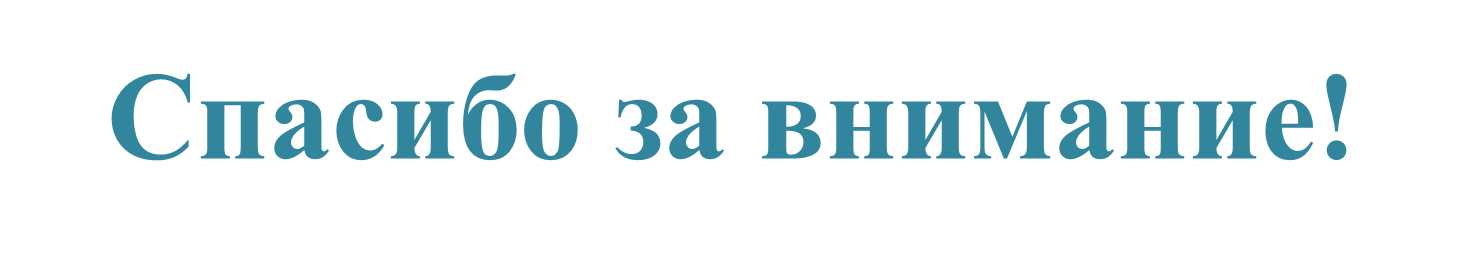 Министерство транспорта Архангельской области